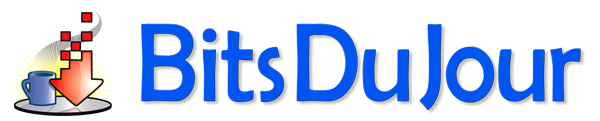 Part 1: 100% Off Coupons
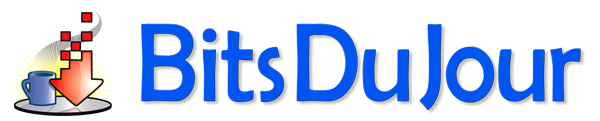 100% Off Coupons
How to Sell Software for Nothing and Actually Turn a Profit
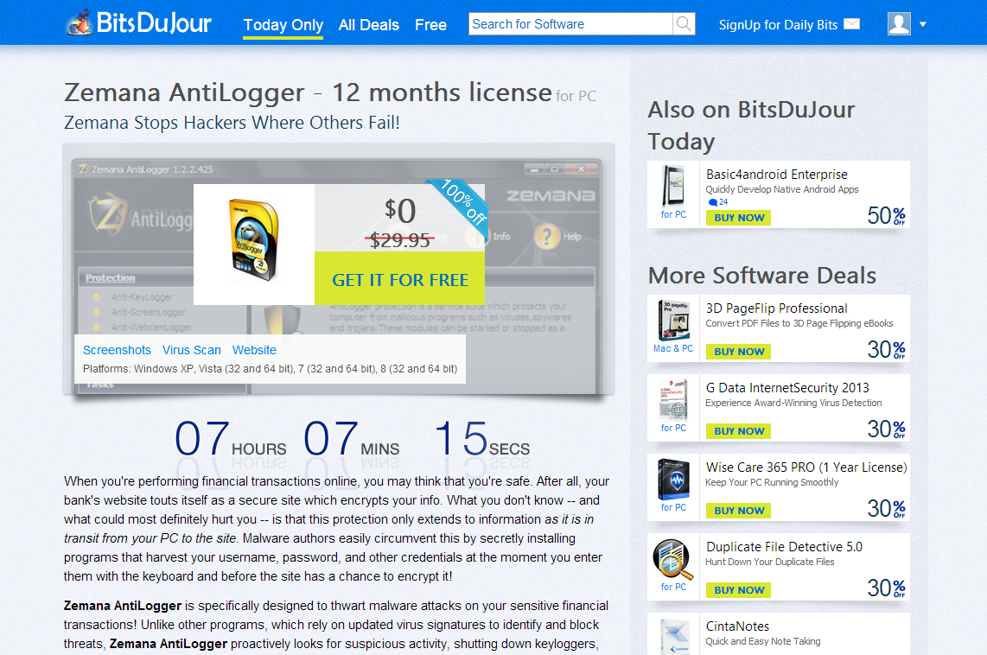 BitsDuJour Features your Software at 100% Off for 24 hours
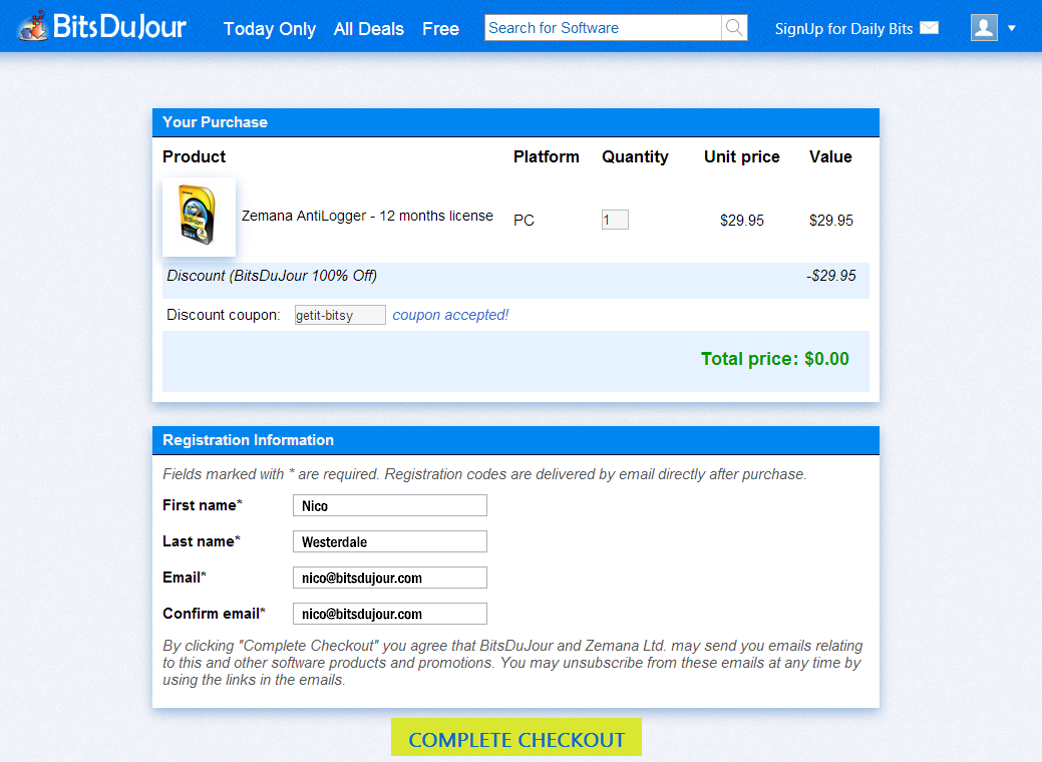 Customers use the BitsDuJour Checkout to Purchase one copy each
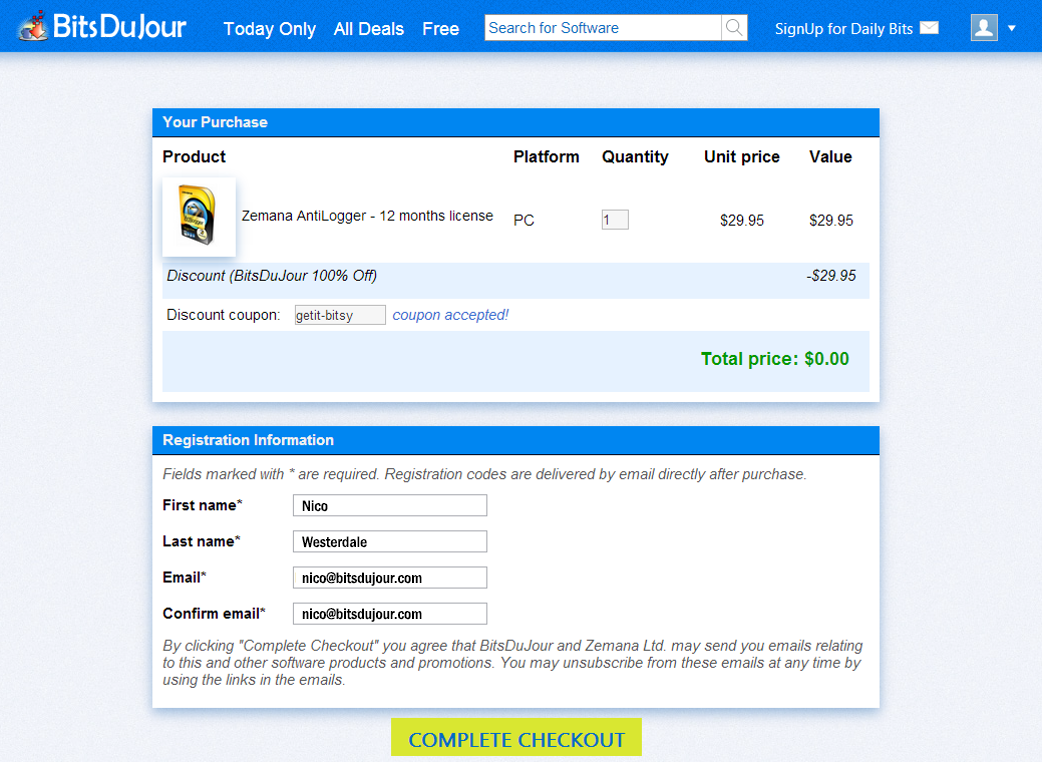 Customers Agree for You to Send them Emails After the Promotion
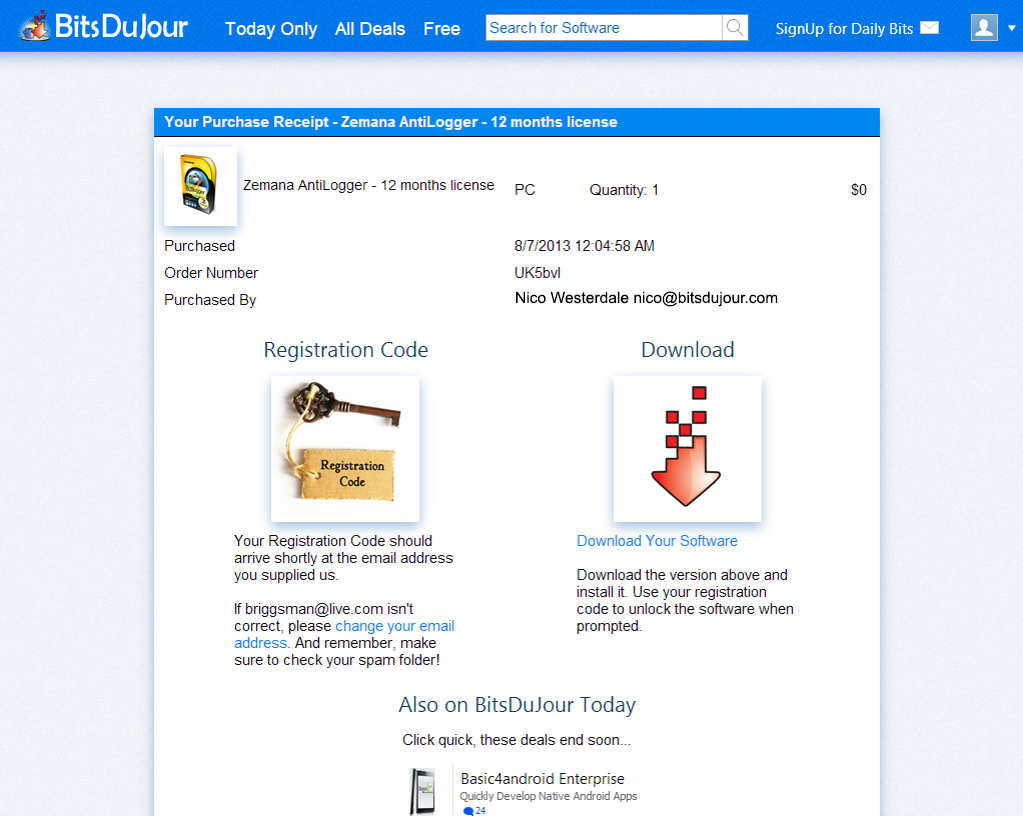 The Purchase is Quick, and Directs Customers to Check their Email
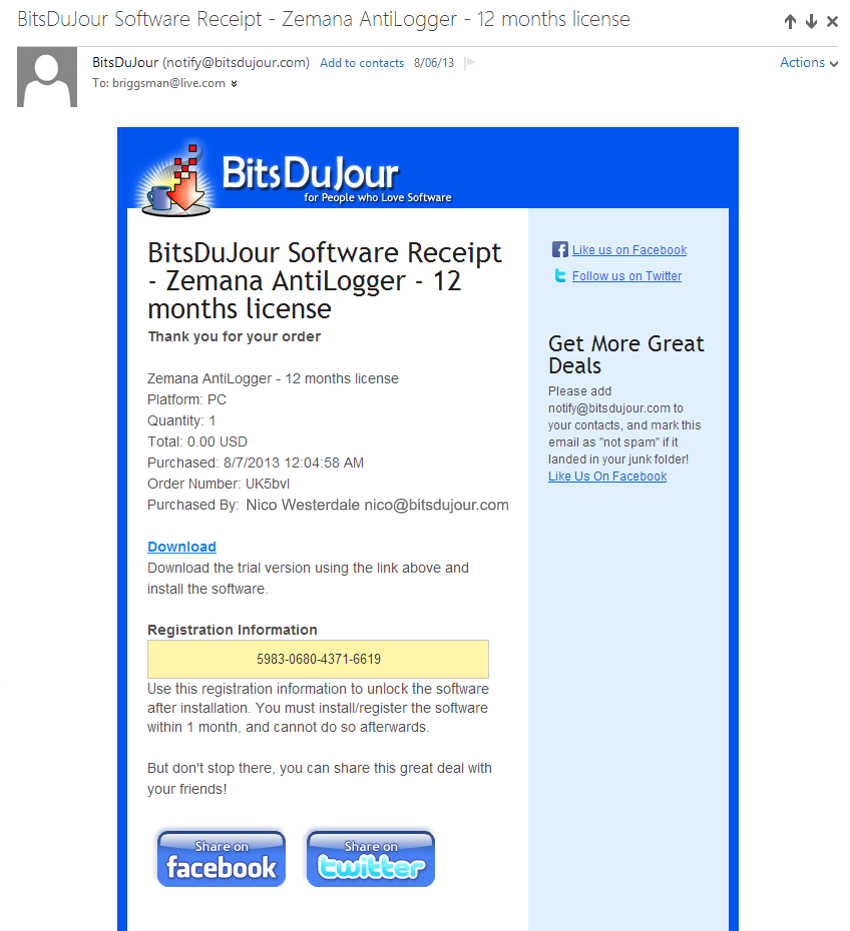 Customer Receives Registration Code in an Email from BitsDuJour
After the Promotion
bits@pops.com boris@sofmatterz.co.uk
jason@hat.com
bobby@hopscotch.com
drago@fastpace.ru
bitster@gmail.com
brandy@applovers.net
thepossum@aande.com
softwareking@gmail.com
carephilly@chzbrgr.com
iluvbill@hotmail.com
macfan@apple.com
...
Download the Thousands of Email Addresses and Add them to Your List
Send Regular Emails
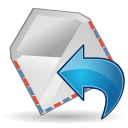 Upgrade to Pro Version!
Promote Other Software!
Update to the Newest!
Create new Sales from your Expanded Email List of Fans
100% Off Coupons
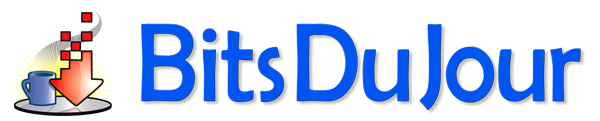 The New Service that Builds You an Email List of Dedicated Software Fans
Contact roger@bitsdujour.com